مشاكل المناطق الصناعية الخدمية
         أ.م.د.رفل ابراهيم طالب                            
  كلية التربية للبنات/قسم الجغرافية
ان اغلب الصناعات في مدينة بغداد بدات تاخذ طابع الصناعات الخدمية بسبب كثافة السكان والطلب المتزايد على توفير احتياجات السكان من خلال ادامة وصيانة ممتلكاتهم العامة والخاصة الذي على مر مرور الوقت جعل اغلب المجمعات في مدينةبغداد مجمعات صناعية خدمية توفر خدماتها للسكان .من الاسباب الاخرى التي ادت الى تلك النتيجة هو قوى السوق واقتصاديات المدينة والارض.
وتعرف الصناعات الخدمية :-هي الصناعات التي تقوم بانتاج او توفير خدمات ذات طبيعة صناعية .
اذ ان الصناعات الخدمية كما هو متعارف علية تحتاج الى مساحات صغيرة بنسبة تتناسب مع ارتفاع اسعار الاراضي على العكس من الصناعات الانتاجية الضخمة التي تبحث عن السوق الاستهلاكية لكن في نفس الوقت تتناسب كلفة الارض وباسعار معقولة  نسبيا .
فضلا عن زيادة حجم  هجرة السكان الى مدينة بغداد وارتفاع كثافتها السكانية  ولد ضغطا على  الاقتصاد الحضري للمدينة وجعل منها سوقا استهلاكيا كبيرا.
ومن الصناعات الخدمية .
الورش الصناعية ،خدمات السيارات  السمكرة والدوشمة .محلات تصليح قطع الغيار والادامة والصيانة ،صناعة حدادة الشبابيك ، صناعة الخشب والالمنيوم وغيرها من الصناعات المختلفة الخدمية.
بدات الوظيفة الصناعية الخدمية في مدينة بغداد بالتطور عند بداية دخول التحديثات والتطور التقني الى العراق في منتصف الثلاثينيات اذ بدات اثار الثورة الصناعية في العالم بالانتشار في الدول النامية كافة.
وبدات بعض المناطق تخصصها الصناعي الخدمي مثل منطقة الشيخ عمر ومنطقة السلام والشالجية ومنطقة معسكر الرشيد والدورة فضلا عن تركز بعض الصناعات في البيوت التقليدية .
وقد تراوحت تخصصها بين الصناعات الحرفية والصناعات الصغيرة قرب المركز الى صناعات احدث واكبر في الاطراف وظهرت نتيجة لذالك ابنية ومناطق اثرت على طابع المدينة العمراني والتخطيطي.
ومن امثلة  مناطق الصناعات الخدمية في بغداد
1.الرصافة /منطقة الشيخ عمر 
من المناطق الصناعية الكثيفة والتي تمتاز بحركة وتخصص وتنوع صناعي خدمي عالي ويلاحظ قدم هذة المنطقة وتعلق العديد من القرارات بها من خلال الترحيل ومنع التجاوز وتحديد توسعها مع ذالك لم يقف في وجه تطور ونمو هذة المنطقة والتحكم باليات السوق فيها والتي حددت توسعها ونمط استعمالات الارض فيها 
متجاوزة كافة الضوابط والمحددات والقرارات الصادرة  بخصوصها لذا امتازت اغلب الورش الصناعية في تلك المنطقة بالتجاوز وعدم حملها اي صفة رسمية وممارسة اعمالها بدون اجازة خاصة من الجهات المعنية مع عدم تحديد واضح لامتدادات المنطقة او بدايتها اذ نراها تنتشر ضمن مدى واسع من المدينة ضمن جانب الرصافة وتداخل كبير مع الانشطة كافة في تلك المنطقة.
المجمعات الصناعية في الشيخ عمر
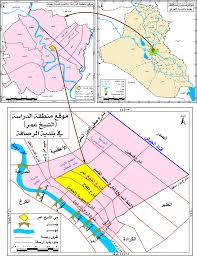 .
منطقة الكرخ:-
على الرغم من هذة المنطقة تقع في مركز مدينة بغداد ضمن جانب الكرخ الا ان ابرز ميزة لها اعتدال التردد عليها ويمكن اعتبارها مجمع صناعات خدمية تلبي احتياجات المناطق المحيطة بها .
ان المستفدين من خدمة الصناعات الخدمية هم سكان المناطق القريبة والمحيطة بالمنطقة اذ لا تشكل عملية الحركة والوصول الى هذة المنطقة عائقا لهم .
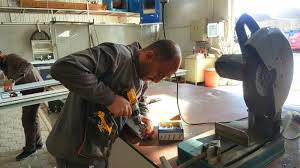 .
3.منطقة الكاظمية :-
تتخصص اغلب المناطق الصناعية الخدمية في منطقة الكاظمية باليات السيارات وتمتاز بحدود وظيفية ضيقة تقتصر على المناطق المحيطة بها ولا تمتد خدماتها الى محاور مدينة بغداد .
فضلا عن تداخل نشاط الصناعات الخدمية فيها مع نشاطات تجارية اخرى يمكن عدها مكملة للنشاطات الصناعية
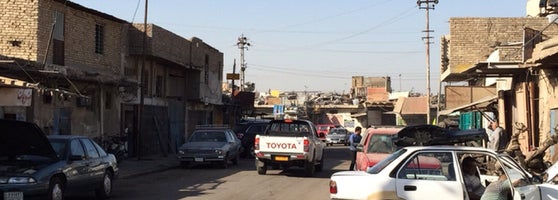 هناك العديد من المناطق الخدمية التي تتوزع في مدينة بغداد مثل منطقة  كمب سارة في الكرادة وتقع ضمنها ايضا مسؤسسات حكومية وصناعات غير خدمية 
ومنطقة المجمعات الصناعية الخدمية التخصصية في منطقة البياع واغلبها ورش صناعية 
ومنطقة كسرة وعطش في بغداد جانب الرصافة والتي تعد من اكبر المجمعات الصناعية الخدمية تضم ورش لتصليح السيارات والسمكرة وهذة المنطقة تعد من المناطق المخططة ضمن التصميم الاساسي لمدينة بغداد منذ عام 1973 
لكن تبقى مشكلة وجود توزيع عشوائي غير منظم للمناطق الصناعية الخدمية وذالك بسبب عدم االالتزام بضوابط استعمالات الارض فيجب دراسة معايير توقيع هذة المجمعات بما يتناسب مع عدد سكان المدينة ومخدومة قدر الامكان بوسائط نقل لعلاقتها المباشرة بالوظيفية اليومية للسكان 
وسنناقش اهم مشاكل التوقيع الصناعي الخدمي بشكل مختصر وهي :-
1.التلوث الجوي الحاصل نتيجة انبعاث الغازات الضارة من هذة الصناعات وعدم وجود اليات سليمة للتخلص منها،وخاصة ان الكثير 
2.استنزاف واستهلاك الكثير من الموارد الطبيعية وخاصة المياة التي تهدر بشكل كبير   وكذالك استهلاك الكهرباء ممايؤثر على خدمات المنطقة الحضرية .
3.خوف اصحاب رؤوس الاموال وقلة اقبالهم على الاستثمار في المجالات الصناعية.
4.هناك مشاكل تسويق وهي ضعف السوق المحلية بسبب تدهور الوضع المعاشي للمستهلكين .
5.منافسة  السلع الاجنبية للسلع المحلية واتباع سياسة الاغراق في السوق 
6.مشاكل تتعلق بالتمويل نتيجة عدم الثقة التجارية لدى المصارف التجارية بسبب الخسائر التي تتعرض لها هذة الصناعات
7.مشاكل تتعلق بالقوانين والتشريعات تتمثل بضعف اجهزة الرقابة الادارية والمحاسبة وعدم وجود ستراتيجية خاصة بالتنمية الصناعية تتلائم مع ظروف البلد الاقتصادية
شكرا لاصغائكم